Can you guess the Logos?
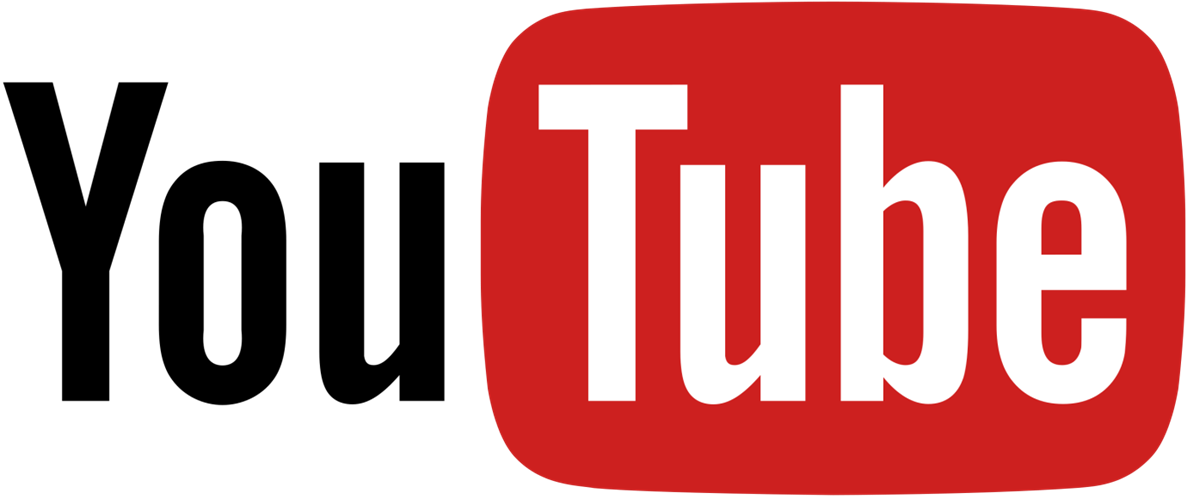 How many 
did you know?

Will you remember them next time?